Building an Effective Board Team:Extending Greatness through the Role of the Officer
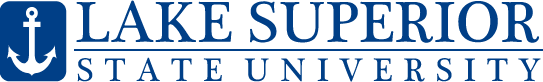 Board Webinar Series
February 7, 2018
Presenter:		Angela Irwin
		President
		AirWin Educational Services, LLC
[Speaker Notes: Recap last two presentations – three-legged stool and communications . . .(October and December, respectively)
Welcome and housekeeping (webinar guidance, including recording)
Acknowledge LSSU]
Building an Effective Board Team:Extending Greatness through the Role of the Officer
“The Board of Directors is the highest level of leadership” (BoardSource)
Building an Effective Board Team:Extending Greatness through the Role of the Officer
Building an Effective Board Team Begins with Intentional Recruiting and Orientating
Building an Effective Board Team:Extending Greatness through the Role of the Officer
Board Recruitment and Orientation Process
[Speaker Notes: Note:  May have policy on board orientation – Policy Number 0142.4)
Once team is in place, then effectiveness . . .]
Building an Effective Board Team:Extending Greatness through the Role of the Officer
Board Recruitment and Orientation Process
[Speaker Notes: Note:  May have policy on board orientation – Policy Number 0142.4)
Once team is in place, then effectiveness . . .]
Building an Effective Board Team:Extending Greatness through the Role of the Officer
Board Member
Statement of Agreement

Name:
Dates of Board Term:

As a board member of {NAME OF ACADEMY}, I pledge my service, as follows:

I am fiscally responsible, with all other board members, for this academy.  It is my duty to know what our budget is and to take an active role in planning the budget.
I am legally responsible to this academy.  I am responsible to know and approve all policies and programs and to govern over their implementation.
I am morally responsible for the health and well-being of this academy.  As a member of the board, I have pledged myself to carry out the academy’s mission of {MISSION OF ACADEMY}.  I am fully committed and dedicated to this mission.
I will attend all board meetings and be prepared to engage in meaningful dialogue and policy deliberations at all public meetings.
I will commit to ensuring that the children attending the academy are receiving a quality education by assisting in the implementation of systems, processes and practices that offer assurances to the board as a whole that children are learning.
I will serve as an ambassador for the academy, actively engaging in board recruitment efforts and strategies.
I will commit to the short and long-term planning of the academy through strategic work and efforts.

Signed: {NEW BOARD MEMBER}
Date:
[Speaker Notes: Note:  Board Ethics Policy – Policy Number:  0144.2]
Building an Effective Board Team:Extending Greatness through the Role of the Officer
LSSU B0ARD APPOINTMENT PROCESS
[Speaker Notes: Note:  Board Ethics Policy – Policy Number:  0144.2]
Building an Effective Board Team:Extending Greatness through the Role of the Officer
Effective Board Teams . . .

Govern for results
Ask wise questions
Develop capacity to govern well
Evaluate performance
Understand their role(s) as leaders and board officer role(s) as leaders
Conduct themselves ethically
Engage in future planning
[Speaker Notes: Note:  Board Ethics Policy – Policy Number:  0144.2]
Building an Effective Board Team:Extending Greatness through the Role of the Officer
GOVERNING FOR RESULTS
Impacts/changes based on effectiveness of inputs and outputs
Building an Effective Board Team:Extending Greatness through the Role of the Officer
ASKING WISE QUESTIONS

Begins with a comprehensive review of board meeting materials – being prepared!
Academics:
Is the board receiving the principal(s) reports in advance?  (Hint:  Encourage the reports be provided as part of the board packet and use the meeting to ask questions about the report(s).)
What outcomes-based questions are necessary pursuant to review of  principals’ report(s)?  
Is the Board asking questions about desired outcomes for reported inputs (i.e. if the school is planning a field trip to the African-American Museum, what does the school hope to achieve/accomplish from that trip?  What is the “return on investment” proposition?)    
Is the Board ensuring that the school is on track for meeting its contracted academic goals? 
If academic deficiencies, is management addressing how those deficiencies are being satisfied?  Are there financial implications?  What is the Board’s role in ensuring academic and financial strategies are aligned?  
Are there any academic elements that require the attention of the authorizer?  

Review Guidance:
Ensure that the agenda/materials offer an academic reporting format that tracks progress toward goals
Ensure that academic achievement and growth is being discussed at every board meeting
If necessary, ensure that specific strategies are being addressed/implemented to improve proficiency and growth
Ensure academic reports include both formative and summative approaches to impact improvements (If board does not understand formative and summative assessments, ask.)
Establish protocols for communicating with the authorizer
Building an Effective Board Team:Extending Greatness through the Role of the Officer
DEVELOPING CAPACITY TO GOVERN WELL (HOW)
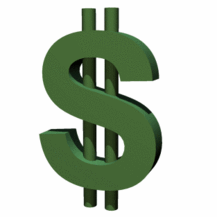 Conferences
External Professional Development
Internal Professional Development
Committees
Building an Effective Board Team:Extending Greatness through the Role of the Officer
EVALUATING PERFORMANCE
Interpersonal Skills
Climate and Culture
Leadership and Management
Fiscal Integrity
Student Achievement and Growth
Charter Contract Compliance
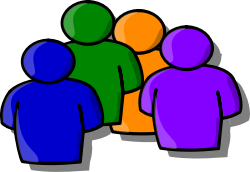 BOARD
Building an Effective Board Team:Extending Greatness through the Role of the Officer
EVALUATING PERFORMANCE
Relationships
Climate and Culture
Academy Leadership
Fiscal Integrity
Charter Contract Compliance
Student Achievement and Growth
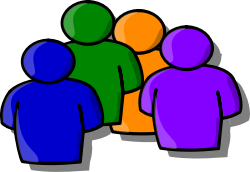 MANAGEMENT
Building an Effective Board Team:Extending Greatness through the Role of the Officer
UNDERSTANDING ROLE(S) AS LEADERS
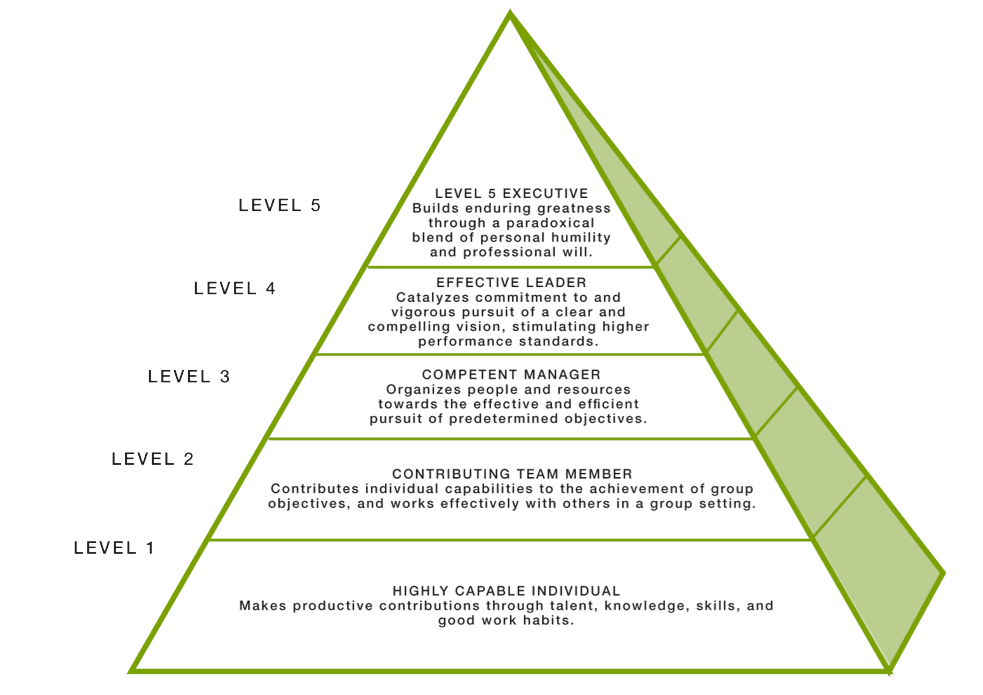 Ambitious to the cause, the movement, the mission, the work


Makes sure the right decisions happens for the “greatness” of the organization
Good to Great and the Social Sectors: A Monograph to Accompany Good to Great:  
Jim Collins, 2005
[Speaker Notes: As Jim Collins would tell us . . . Leadership boards are “ambitious to the case, the movement, the mission, the work – makes all decisions for the greatness of the organization (level 5 leadership)]
Building an Effective Board Team:Extending Greatness through the Role of the Officer
Ethical Conduct
Attend all regularly scheduled Board meetings and stay informed on issues
Make policy decisions only after full discussion at public board meeting
Render all decisions based on available facts and independent judgment
Encourage free expression of opinion by all Board members and seek systematic communications among the Board and students, staff, and all elements of the community
Work with other Board members to establish effective policies and delegate authority for the administration of the Academy
Communicate effectively
Keep informed on relevant educational issues
Avoid conflicts of interest and refrain from using board positions for personal or partisan gain
Take no private action that may compromise the board or administration and respect the confidentiality of information that is privileged
Remember that the first and greatest concern must be for the educational welfare of the students
Source:  Extracted from the National Charter Schools Institute Board Policy 0144.2 – Board Member Ethics
[Speaker Notes: As Jim Collins would tell us . . . Leadership boards are “ambitious to the case, the movement, the mission, the work – makes all decisions for the greatness of the organization (level 5 leadership)]
Building an Effective Board Team:Extending Greatness through the Role of the Officer
ENGAGING IN FUTURE PLANNING
Strategic Planning:

Mission
Existing documents containing goals
Strengths, Weaknesses, Opportunities and Threats
Choice template
Measuring effectiveness of plan/goals
[Speaker Notes: As Jim Collins would tell us . . . Leadership boards are “ambitious to the case, the movement, the mission, the work – makes all decisions for the greatness of the organization (level 5 leadership)]
Building an Effective Board Team:Extending Greatness through the Role of the Officer
Officers and Leadership
[Speaker Notes: All officers should serve as an extension of the effective team . . .]
Building an Effective Board Team:Extending Greatness through the Role of the Officer
Board Offices Defined

Bylaws
Policy
Board-developed job descriptions
[Speaker Notes: Practical definitions found in Bylaws; policy; job descriptions]
Building an Effective Board Team:Extending Greatness through the Role of the Officer
Building an Effective Board Team:Extending Greatness through the Role of the Officer
Building an Effective Board Team:Extending Greatness through the Role of the Officer
Building an Effective Board Team:Extending Greatness through the Role of the Officer
Building an Effective Board Team:Extending Greatness through the Role of the Officer
Board’s Election of Officers

Annual organizational meeting

When you prepare for your organizational meeting/election of officers, are you:

Thinking in advance of officer positions?

Relying on “job descriptions” to help in your discernment?

Electing board officers that can help advance the board’s strategic function?

Electing board officers based upon practical function or leadership skills or both?
Building an Effective Board Team:Extending Greatness through the Role of the Officer
In Summary


Effective boardsmanship begins with an effective recruiting and orientation process

Effective board teams govern as leaders

Effective board teams identify officers that have the highest potential for transcending board’s leadership role
Thank You!
[Speaker Notes: In Slide Show mode, click the arrow to enter the PowerPoint Getting Started Center.]